T.C. ANKARA ÜNİVERSİTESİ  AYAŞ MESLEK YÜKSEK OKULU
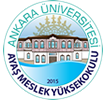 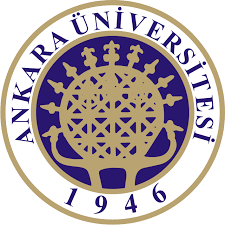 1
Gelir Dağılımı
Gelir dağılımı, bir ülkede belirli bir dönemde (genellikle bir yıl içinde) üretilen gelirin kişiler, gruplar ya da üretim faktörleri arasındaki dağılımı olarak tanımlanabilir. 


Literatürde gelir dağılımı kavramı, fonksiyonel (faktörel) ve kişisel (bireysel) gelir dağılımı olmak üzere iki şekilde ele alınmakla beraber, başlıca gelir dağılımı türleri aşağıda yer almaktadır.
Gelir Dağılımı
1-KİŞİSEL GELİR DAĞILIMI	
Bir ekonomide belirli bir dönemde üretilen millî gelirin kişiler, aileler ya da nüfus grupları arasındaki dağılımı kişisel gelir dağılımı olarak adlandırılmaktadır. 

	2-FONKSİYONEL GELİR DAĞILIMI
Fonksiyonel gelir dağılımı ise millî gelirin onu üreten üretim faktörleri, bir diğer ifadeyle, emek sahipleri, sermaye sahipleri, toprak sahipleri ve girişimciler arasındaki dağılımıdır. 
Bu anlamda, fonksiyonel gelir dağılımı gelirin ücret, faiz, rant ve kâr arasında nasıl dağıldığını göstermektedir.
Gelir Dağılımı
3-BÖLGESEL GELİR DAĞILIMI
Bölgesel gelir dağılımı, bir ülkede yaratılan gelirin coğrafi olarak dağılımını göstermektedir. 
Genellikle ülkelerin bütün bölgeleri aynı derecede kalkınmış değildir. 
Ülke coğrafyası içerisinde bazı bölgeler gelirden fazla pay alırken bazı bölgeler de yeteri kadar pay alamamakta ve geri kalmaktadır. Bölgesel gelir dağılımı adaletinin sağlanması için bölgelerin gelir ve istihdam yapılarının analiz edilerek her bölgenin kendi yapısal özelliklerine uygun çözümler üretilmesi gerekmektedir.

	4-SEKTÖREL GELİR DAĞILIMI
Sektörel gelir dağılımı, bir ülkede yaratılan toplam gelirin üretim sektörlerine göre dağılımını ifade etmektedir. Sektörel gelir dağılımı; tarım, sanayi ve hizmet gibi başlıca üretim sektörlerinin ulusal gelire hangi oranda katkıda bulunduğunu göstermektedir.
Gelir Dağılımı
5-BİRİNCİL VE İKİNCİL GELİR DAĞILIMI

Üretim sürecine katılan üretim faktörleri tarafından yaratılan gelirin serbest piyasa ekonomisine hiçbir müdahale olmaksızın dağılımı birincil gelir dağılımı olarak adlandırılmaktadır.

İkincil gelir dağılımı ise devletin belirli bir dönem içerisinde serbest piyasada oluşan gelire çeşitli yollarla müdahale etmesi sonucu oluşan gelir dağılımıdır.
GELİR EŞİTSİZLİĞİ VE GELİR EŞİTSİZLİĞİNİN ÖLÇÜLMESİ
Gelir eşitsizliği; belirli bir orandaki nüfus diliminin milli gelirden aldığı pay ile aynı orandaki bir başka nüfus diliminin milli gelirden aldığı pay arasındaki farklılığı ifade etmektedir.
Gelir eşitsizliklerinin ölçülmesinde, “yüzde paylar analizi”, Lorenz Eğrisi ve Gini Katsayısı gibi ölçütler kullanılmaktadır.

	“Yüzde Paylar Analizi”: gelir dağılımının tablolaştırılarak, gösterebilmesin sağlamaktadır. Bu yöntemle hanehalklarının yüzde 1, 5, 10 veya 20 gibi dilimlere bölünerek toplam gelirden ne kadar pay aldıklarını görmek mümkün olmaktadır. En çok kullanılan biçimi, nüfusu, yüzde 20’lik beş eşit parçaya bölen analizdir.
Orijinle karşı köşeyi birleştiren 45 derecelik doğru (OL doğrusu) eş bölüşüm doğrusudur ve gelirin tam olarak eşit dağıldığı bir durumu göstermektedir. 
Eş bölüşüm doğrusu mutlak eşitlik doğrusu şeklinde de ifade edilebilir.
Bir ülkede gelir dağılımında eşitsizlik varsa, mutlak eşitlik doğrusu yanında fiili dağılımı gösteren ikinci bir eğri çizilir. 
Kişisel gelir dağılımı eşitlikten uzaklaştıkça fiili gelir dağılımını gösteren eğri (Lorenz Eğrisi) de mutlak eşitlik doğrusundan uzaklaşır. 
Örneğin şekilde Lorenz eğrisi üzerindeki S noktasında nüfusun %80’i, gelirin %50’sini almaktadır.
Kişisel gelir dağılımında eşitsizliğin artmasıyla birlikte Lorenz eğrisi ile mutlak eşitlik doğrusu arasında kalan alan   (Şekilde X) genişlemektedir.
LORENZ EĞRİSİ
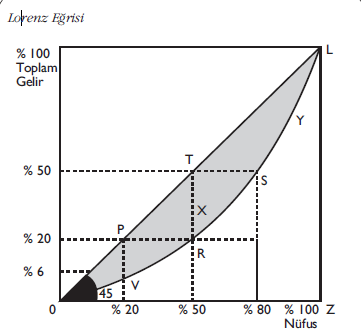 GELİR EŞİTSİZLİĞİ VE GELİR EŞİTSİZLİĞİNİN ÖLÇÜLMESİ
Gini Katsayısı:

Kişisel gelir dağılımındaki eşitsizliğin derecesini gösteren Lorenz eğrisi geometrik bir yöntemdir. 

Gini katsayısı ise eşitsizliğin derecesini ölçen bir katsayıdır. 
Gini katsayısı, hem bir ülkedeki gelir dağılımı eşitsizliğinin zaman içerisindeki eğilimini göstermesi hem de ülkeler arasında karşılaştırmalar yapmaya imkân tanıması açısından önemli bir eşitsizlik ölçütüdür. 
Gini katsayısı Lorenz eğrisinden türetilmiştir. 
Lorenz eğrisi ile mutlak eşitlik doğrusu arasında kalan alanın (Şekilde, X), mutlak eşitlik doğrusu altında kalan 0ZL üçgeninin alanına (Şekilde X+Y) oranı Gini katsayısını vermektedir. 

Gini katsaysı 0-1 arasında değişen değerler almaktadır. Katsayının 1’e yaklaşması gelir eşitsizliğinin arttığını, 0’a yaklaşması ise gelir eşitsizliğinin azaldığını göstermektedir.

Gini katsayısı mutlak eşitlik doğrusu ile Lorenz eğrisi arasında kalan alanın, mutlak eşitlik  doğrusu altında kalan üçgenin alanına oranıdır. G=X/(X+Y)
SOSYAL POLİTİKA AÇISINDAN GELİR DAĞILIMININ ÖNEMİ
Gelir dağılımı adaletsizliği toplumsal barışı tehdit eden sosyal sorunların başında gelmektedir. 
Toplumu oluşturan bireyler temel ihtiyaçları karşılandığı ve güvence altına alındığı ölçüde kişiliklerini ve topluma olan güven duygularını geliştirebilirler. 

Sosyal politika, ekonomik refah artışını geniş toplum kesimlerine yaygınlaştırdığı ölçüde ekonomik ve sosyal gelişmenin bir bütünlük içinde sağlandığı kalkınma amacına hizmet edebilecektir. 
Toplumu oluşturan kişiler ve sosyal gruplar arasındaki yaşam düzeylerinde, toplumsal hizmetlerden yararlanmada ve ekonomik olanaklara ulaşabilmede var olan farkları azaltmak, sosyal politikanın genel kalkınma içindeki başlıca hedeflerindendir. 

Bu noktada, ekonomik yönden güçsüz ve bağımlı kişilerin korunması, bölgeler arasındaki gelişmişlik farklarının azaltılması ve gelir dağılımındaki eşitsizliklerin giderilmesi sosyal dengenin ve sosyal adaletin sağlanması için büyük önem taşımaktadır.
GELİR EŞİTSİZLİĞİNİN NEDENLERİ
1-Servet Dağılımındaki Eşitsizlikler
2-Ücret Farklılıkları
3-Demografik Faktörler
4-Sosyal Norm ve Gelenekler
5-İşsizlik
6-Diğer Faktörler